PRÉPOSITIONS DE LIEU
Localiser dans l’Espace
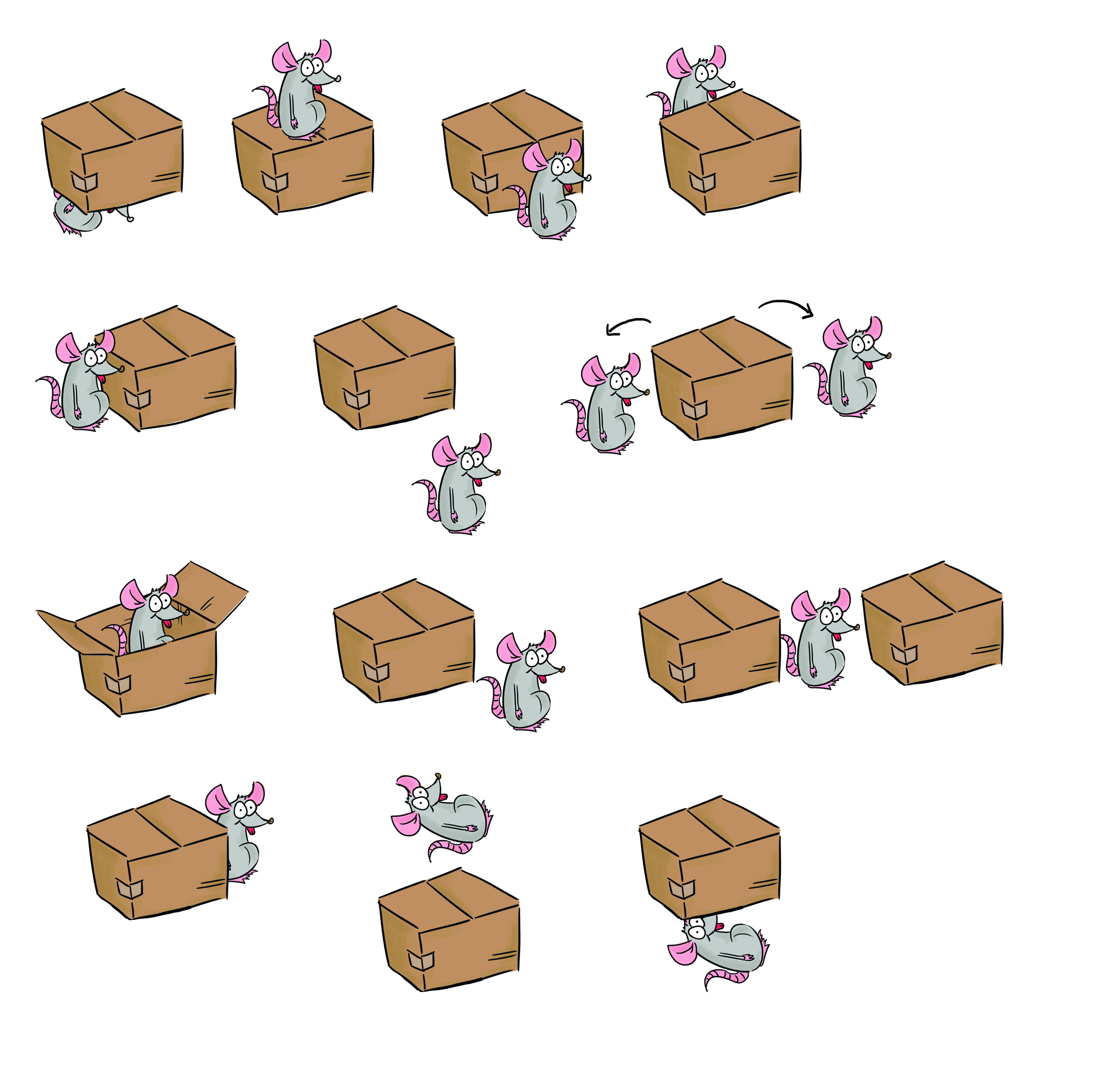